ИСПОЛЬЗОВАНИЕ 
ДОЗИМЕТРА-РАДИОМЕТРА
АНРИ-01-02 «СОСНА» ДЛЯ
КОНТРОЛЯ РАДИАЦИОННОЙ ОБСТАНОВКИ
ЦЕЛЬ РАБОТЫ
Ознакомиться с основными понятиями дозиметрии; выработать навыки применения дозиметров-радиометров  для измерения некоторых параметров радиации.
ПРИБОРЫ И ПРИНАДЛЕЖНОСТИ
Дозиметр-радиометр АНРИ-01-02 «СОСНА», точечный и плоский радиоактивные препараты (РП) в свинцовых домиках, три кюветы из комплекта прибора, набор веществ для исследования (стеклянная пластинка, картон, песок, зола, вода), секундомер, штатив.
Радиометры – предназначены для измерения активности или плотности потока излучения. С помощью этих приборов определяют степень радиоактивного заражения поверхности земли, воздуха и других сред главным образом  и  распадчиками. 

Дозиметры – предназначены для определения поглощенной, эквивалентной и экспозиционной дозы и мощности экспозиционной дозы (главным образом рентгеновского и -излучения).
Дозиметр-радиометр бытовой АНРИ –01 –02 “СОСНА”
Дозиметр-радиометр предназначен для индивидуального использования населением с целью контроля радиационной обстановки на местности, в жилых и рабочих помещениях. 

Он используется для:
   измерения мощности экспозиционной дозы рентгеновского и  γ-излучения в миллирентгенах в час (мР/ч) от 0,01 до 9,999 или микрозивертах в час (мкЗв/ч) путём умножения показаний прибора на  10.

   измерения плотности потока β-излучения с загрязнённых поверхностей в единицах – частиц/(см2·мин) от 10 до 5000 или частиц/(м2·с) от 1,66·103 до 8,33·105.

   оценки объёмной активности радионуклидов в растворах (по изотопу 137Cs) в Кюри на литр (Ки/л) от 10-7 до 10-6 или Беккерель на литр (Бк/л) от 3,7·103 до 3,7·104. 

Необходимые формулы указаны на задней крышке прибора.
ОПИСАНИЕ ПРИБОРА
Описание прибора (продолжение)
ПОРЯДОК ВЫПОЛНЕНИЯ РАБОТЫ
Подготовка прибора к работе
1. Проверка исправности электронной пересчетной схемы и таймера
Перевести переключатель «режим работы» в положение «МД»
Подготовка прибора к работе
Нажать кнопку «контр» (удерживать её в нажатом состоянии до конца проведения контрольной проверки)

 Кратковременно нажать кнопку «пуск»
Подготовка прибора к работе
Через 20 секунд отсчёт чисел должен прекратиться, окончание отсчёта сопровождается коротким звуковым сигналом, а на табло индицируется число 1,024. 
После окончания отсчёта отпустить «контр».



Внимание!!!
Если число отличается от указанного выше, то прибор неисправен.
Подготовка прибора к работе
2. Проверка работоспособности преобразователя напряжения и счётчиков
Установить переключатель «режим работы»  в положение «МД» 
   Нажать кнопку  «пуск»

После окончания измерения на табло должно индицироваться число, близкое к естественному фону γ-излучения.
Работа в режиме поиск
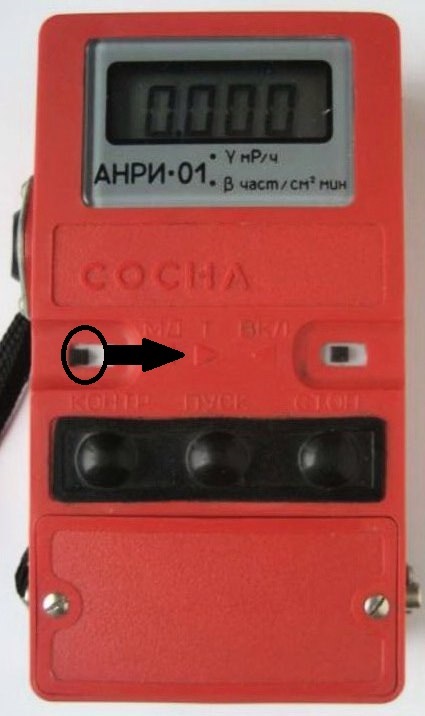 Закрыть заднюю крышку и перевести переключатель «режим работы» в положение «Т»
При установке переключателя «режим работы» в положение “Т”, таймер прибора не работает. Время отсчёта импульсов контролируется потребителем по секундомеру.
Работа в режиме поиск
Включить прибор, кратковременно нажать кнопку «пуск» и включить секундомер.
Работа в режиме поиск
Через минуту нажать кнопку  «стоп». 

Записать показания 
прибора   Nф  
(фоновое излучение)


Значение Nф  надо вычитать из всех последующих показаний прибора.
Работа в режиме поиск
Выполнить предыдущие пункты с открытой задней крышкой.

Прибор в этом случае фиксирует импульсы от 
β- и  γ-излучений.
Работа в режиме поиск
Закрыть заднюю крышку  прибора и поместить его над свинцовым домиком с радиоактивным препаратом (РП1). Открыть крышку РП.

Включить прибор и кратковременно нажать кнопку  «пуск».
Записать показания прибора 
Nγ,h

Открыть крышку прибора и снять показания
N(γ+β),h
Работа в режиме поиск
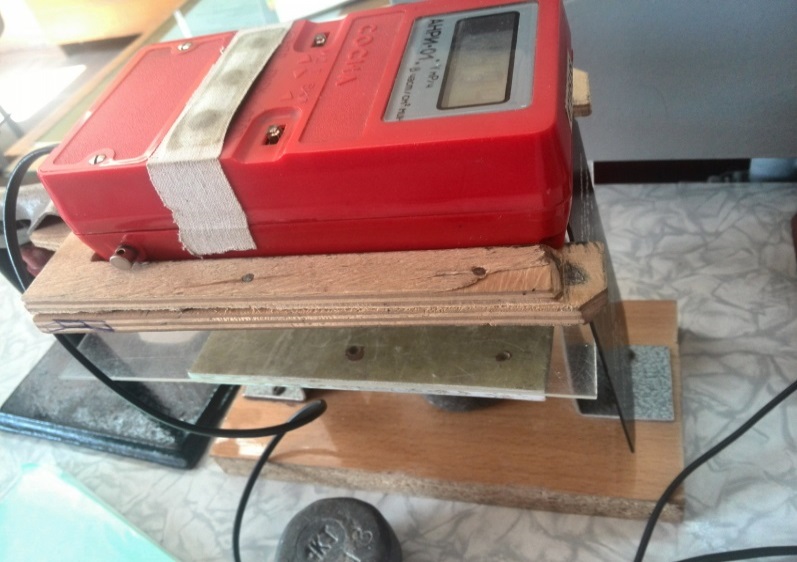 Поместить между РП и прибором стекло и картон.

Снять показания 
N(γ+β),с  и  N(γ+β),к
Работа прибора в режиме измерения мощности экспозиционной дозы γ-излучения
Перевести переключатель в режим «МД»

    Снять показания прибора над РП с закрытой крышкой.


Это показание соответствует мощности экспозиционной дозы 
γ-излучения в мР/ч
Работа прибора в режиме измерения плотности потока β-излучения с загрязнённых поверхностей
Закрыть заднюю крышку прибора.

Перевести прибор в режим «МД»
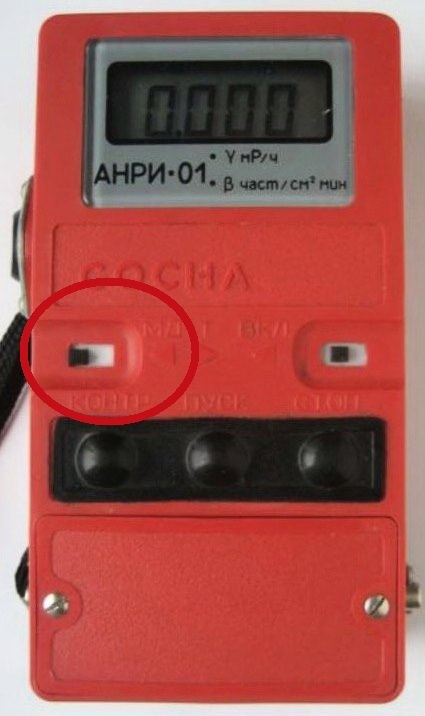 Работа прибора в режиме измерения плотности потока β-излучения с загрязнённых поверхностей
Поднести прибор к исследуемой поверхности (песок, вода, зола) на расстояние 0,5- 1 см.
Включить прибор и нажать кнопку «пуск».

Выполнить измерения и записать показания прибора     Nγ
(без учета запятой)
Работа прибора в режиме измерения плотности потока β-излучения с загрязнённых поверхностей
Выполнить измерения с открытой крышкой.
Записать показания  Nγ+β
(без учета запятой)




После работы выключить прибор.
Ход работы
Величину плотности потока β-излучения с поверхности вычислить по формуле:
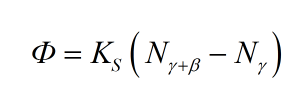 где KS – коэффициент счёта прибора част/(см2·мин·импульс). 

Коэффициент KS для прибора составляет 
0,5 част/(см2·мин·импульс).
По  результатам проведенного эксперимента сделайте выводы